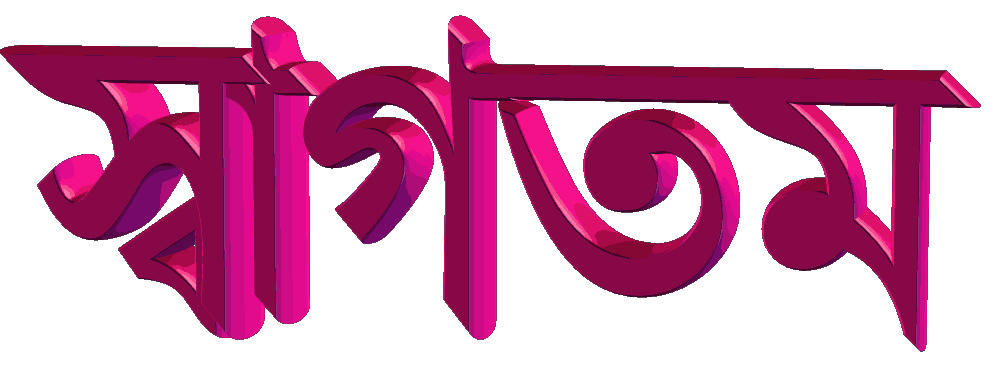 মোঃ শাহাদাৎ হোসেন মাসুদ
প্রভাষক, ভূগোল বিভাগ।
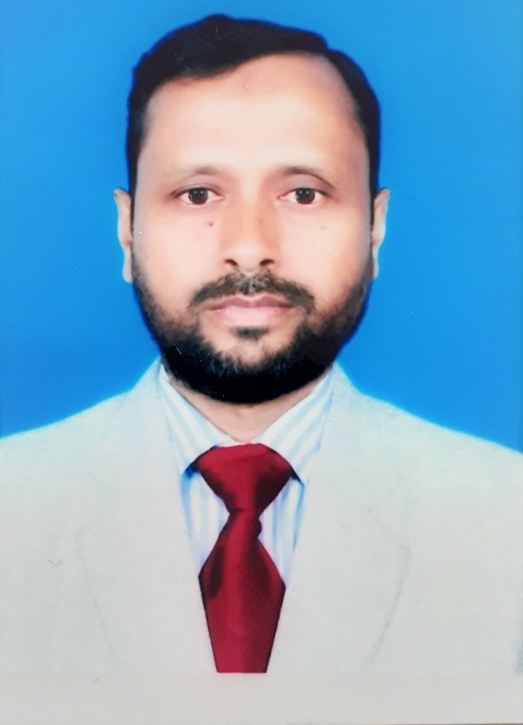 বালাতৈড় সিদ্দিক হোসেন ডিগ্রী কলেজ।
নিয়ামতপুর, নওগাঁ।
01718789156
পাঠ  পরিচিতি
বিষয়ঃ ভূগোল 
 শ্রেণিঃ   একাদশ 
অধ্যায়ঃ দ্বিতীয়  ( ব্যবহারিক )
শিখনফল


 সমোন্নতি রেখার সংজ্ঞা বলতে পারবে।
 অসমান ঢাল, ভি আকৃতি উপত্যকা এবং ইউ আকৃতির         উপত্যকা অঙ্কন করতে পারবে।
সমোন্নতি রেখা
সমুদ্র সমতল থেকে সমান উচ্চতা বিশিষ্ট স্থান গুলো কে যে কাল্পনিক বক্র রেখা দ্বারা যুক্ত করা হয় তাকে সমোন্নতি রেখা বলে।
একক কাজ
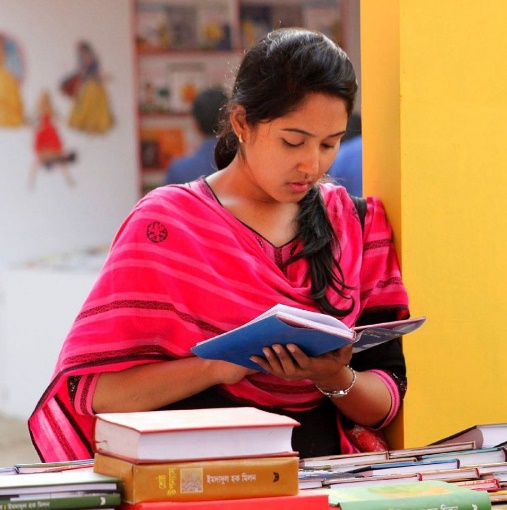 সমোন্নতি রেখা বলতে কি বুঝ?
সমোন্নতি রেখা ও তার পার্শ্বচিত্র
৪০০‌‌‍‍’
১০০‌‌‍‍’
৩০০‌‌‍‍’
৬০০‌‌‍‍’
২০০‌‌‍‍’
৫০০‌‌‍‍’
৭০০’
৬০০‌‌‍‍’
৫০০‌‌‍‍’
৪০০‌‌‍‍’
৩০০‌‌‍‍’
২০০‌‌‍‍’
১০০‌‌‍‍’
চিত্র  : অসমান ঢাল
সমোন্নতি রেখা ও তার পার্শ্বচিত্র
৯০০’
৮০০’
৭০০’
৬০০’
১০০০’
৯০০’
৮০০’
৭০০’
৬০০’
০’
চিত্রঃ ভি [ V ] আকৃতির উপত্যকা
সমোন্নতি রেখা ও তার পার্শ্বচিত্র
১৮০০’
১৭০০’
১৬০০’
১৫০০’
১৯০০’
১৮০০’
১৭০০’
১৬০০’
১৫০০’
০’
চিত্রঃ ইউ  [ U ] আকৃতির উপত্যকা
মৌখিক মূল্যায়ন
ভি আকৃতি উপত্যকা কিভাবে গঠিত হয়?
 ইউ আকৃতি উপত্যকা কিভাবে গঠিত হয়?
 অসমান ঢাল বলতে কি বুঝ?
দলীয় কাজ
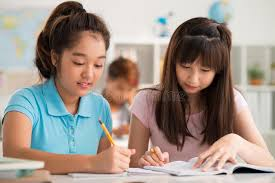 ভি আকৃতি উপত্যকা এবং ইউ আকৃতির  উপত্যকার মধ্যে তুলনা কর।
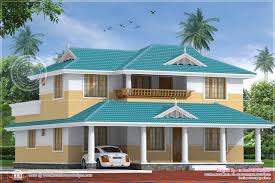 বাড়ীর কাজ
পাহাড় ও মালভুমির                                     অঙ্কন
 করে আনবে।
সমোন্নতি রেখা ও তার পার্শ্বচিত্র
সবাই সুস্থ্য ও সুন্দর থাকো দেখা হবে আগামিকাল।
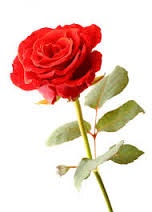 ধন্যবাদ